“How to Meet Specific Review Standards 5.1, 6.1 and 6.2 When Teaching an Online Foreign Language Course”
International Symposium
QM Regional Conference East
April 25, 2019
[Speaker Notes: NOTE:
To change the  image on this slide, select the picture and delete it. Then click the Pictures icon in the placeholder to insert your own image.]
Soledad Garcia-King Ed.D
Director of Teaching and Learning Center, University of New Mexico Valencia Campus

Online Spanish Instructor

Formal K-12 Bilingual Teacher

Ed.D in Educational Technology

MA in Education and Spanish of the Southwest
Objectives
By the end of this session, attendees will be able to: 
Identify and discuss Specific Review Standards 5.1, 6.1 and 6.2 in terms of foreign language teaching


Discuss the benefits of using multimedia tools to increase learning interaction and engagement in online foreign language classes


Create a plan for using multimedia tools to increase communication and practice in their own disciplines
Student engagement in your online courses
What are your current methods?

What has worked well?

What might need improvement?

Please share your discussion with the entire session
QM Standards Relevant To Student Engagement
Specific Review Standard 5.1
Consider the Four Essential Skills for learning a second language 
Listening
Speaking
Reading
Writing

Consider your course learning objectives 

Create interactive lessons
Specific Review Standard 6.1
Are the tools you use promoting the practice of the Four Essential Skills? 

Are the tools helping the students meet the learning objectives? 

Are the tools user friendly?
Specific Review Standard 6.2
Are students able to interact with each other to practice the language? 

Are students able to interact with the instructor to get feedback? 

Are there opportunities to practice the language in the real world?
Discussions – Reading, Writing, Student Engagement
Sample Discussion 1
Sample Discussion 2
Topic: Numbers





Purpose: Practice large number by reading and writing in a discussion forum by means of a dialogue
Topic: Descriptions





Purpose: Practice descriptions, colors and adjectives in a discussion forum by means of a dialogue
Student 1 – I have 350 Facebook friends, 250 emails and more than 1,000 pictures on my phone.

Student 2 – How may books do you have?

Student 1 – I have 98 books.
Student 1 – My name is Sarah. I am 20 years old.  I have brown hair and green eyes.  I am also tall.  Today I am wearing blue jeans and a green shirt. 

Student 2 – I am also tall but I am wearing black slacks and a white shirt.
Flipgrid and VoiceThread-Speaking and Listening
Tool – Flipgrid
Topic – Future Tense
Sample – Ir a + Infiitive Flipgrid
You try – Let's Connect

Tool – VoiceThread
Topic – Weather
Sample – El Tiempo VoiceThread
You Try – A Different Perspective VoiceThread
Goose Chase – Reading, Writing, Speaking, Listening, Student Engagement
Tool – Goose Chase Scavenger Hunt App
Topic – Language
Sample – Languages
You Try – Download the Goose Chase app (code N1Z4PQ)
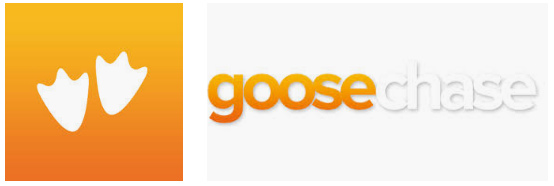 Hello Talk – Reading, Writing, Real World Communication
Tool – Pen Pal App
Topic – Language
Download to phone and choose a pen pal
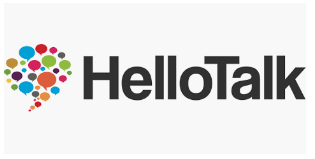 Discussion and Planning
What type of interaction are you hoping to encourage?

What tools will you use? 

How can  you overcome the challenges that may arise?
Resources
Duolingo-Language Practice App

Flipgrid-https://flipgrid.com/

Goosechase-https://www.goosechase.com/

Hello Talk-pen pall app, mobile download

Memrise-Language practice app, mobile download

Padlet- https://padlet.com

The English Club-https://www.englishclub.com/learn-english/language-skills.htm

VoiceThread-https://voicethread.com/
References
9 Ways to Increase Online Student Engagement. Retrieved from https://www.wbtsystems.com/learning-hub/blogs/9-ways-to-increase-online-student-engagement

Developing The Four Essential Skills-Listening, Speaking, Reading & Writing. Retrieved from http://www.englishmate.com/blog/developing-four-essential-skills-listening-speaking-reading-writing/

Dixson, M.D. (2010). Creating effective student engagement in online courses: What do students find engaging? Journal of the Scholarship of Teaching and Learning, 10(2),1-13. Retrieved from https://www.iupui.edu/~josotl/archive/vol_10/no_2/v10n2dixson.pdf

Lewis, B. (n.d.). Reading, Writing Speaking and Listening: The 4 basic language skills, and how to practice them.

Martyn, M. (2005). Using Interaction in Online Discussion Boards. Retrieved from https://er.educause.edu/articles/2005/1/using-interaction-in-online-discussion-boards

Milne, M. (2018). 10 Ways to Improve Your English Language Skills. Retrieved from https://www.wallstreetenglish.com/blog/10-ways-improve-english-language-skills/

Sadiku, L.M. (2015). The importance of four language skills reading, writing, listening in a lesson hour. European Journal of Language and Literature Studies, 1(1), 29-31. Retrieved from http://journals.euser.org/files/articles/ejls_jan_apr_15/Lorena_Manaj.pdf